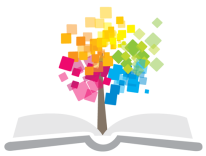 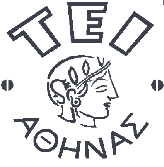 Ανοικτά Ακαδημαϊκά Μαθήματα στο ΤΕΙ Αθήνας
Εισαγωγή στην Ψυχολογία
Ενότητα 5: Παράγοντες που επηρεάζουν την ανάπτυξη του ανθρώπου
Δρ. Κατερίνα Μανιαδάκη, Ψυχολόγος
Τμήμα Κοινωνικής Εργασίας
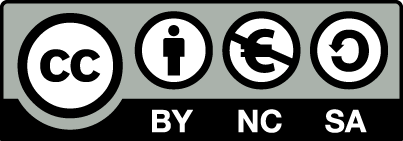 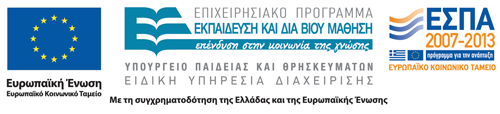 Ερωτήματα
Ποια είναι η συμβολή της κληρονομικότητας και του περιβάλλοντος στην ανάπτυξη;
Οι άνθρωποι γεννιούνται ή γίνονται;
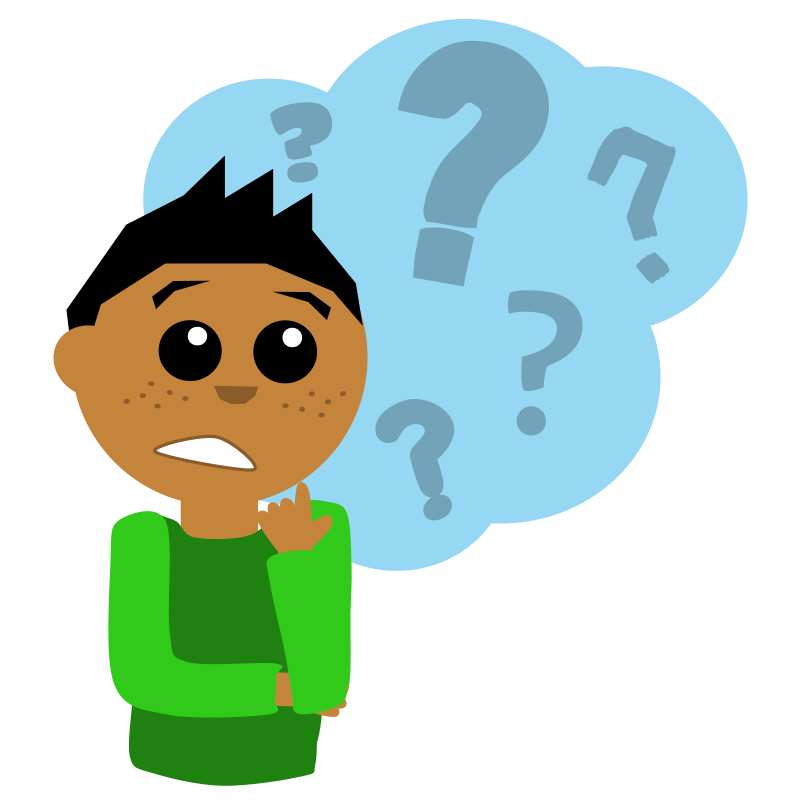 “Question Guy ”,  από Scout διαθέσιμο ως κοινό κτήμα.
1
Γενετικοί και περιβαλλοντικοί παράγοντες
Παρακολουθήστε το παρακάτω βίντεο:
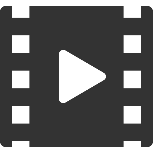 What is meant by genetic difference?
2
Δίλημμα
Ποιος από τους δύο παράγοντες διαδραματίζει σπουδαιότερο ρόλο στην ανάπτυξη;
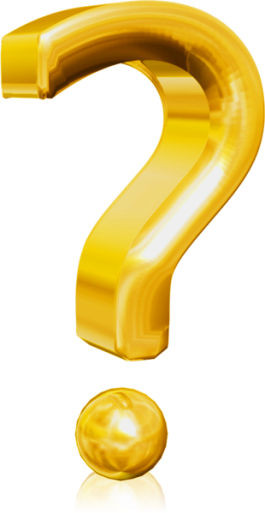 “old question mark 3d”,  από Hawk-Eye διαθέσιμο με άδεια CC BY-SA 3.0
3
Οι απόψεις περιβαλλοντιστών και εμπειριστών
4
Παράδειγμα (1 από 2)
Ας υποθέσουμε ότι τα αποτελέσματα ενός τεστ νοημοσύνης δείχνουν πως τα παιδιά από χαμηλότερα κοινωνικά στρώματα έχουν χαμηλότερες επιδόσεις.
Πώς μπορεί να εξηγήσει το αποτέλεσμα αυτό ένας φυσιοκράτης και ένας εμπειριστής και τι είδους προτάσεις θα κάνει ο καθένας για την πρόληψη του φαινομένου αυτού;
5
Παράδειγμα (2 από 2)
6
Βίκτωρ, το άγριο αγόρι της Αβεϋρόν
To χειμώνα του 1800, ένα γυμνό βρώμικο περιπλανώμενο αγόρι, γύρω στα 12, μπήκε σε μια καλύβα στην επαρχία Aveyron της Γαλλίας. Το παιδί δεν φαινόταν να γνωρίζει τις ανέσεις του πολιτισμού. 
Όταν του φορούσαν ρούχα, τα έσκιζε. Έτρωγε ωμές πατάτες, ρίζες και καρύδια. Δεν μιλούσε ούτε ανταποκρινόταν στην ανθρώπινη ομιλία και συχνά περπατούσε στα τέσσερα. Απέφευγε συστηματικά τους ανθρώπους. Η συμπεριφορά του το έκανε να βρίσκεται πιο κοντά στην κατάσταση του ζώου.
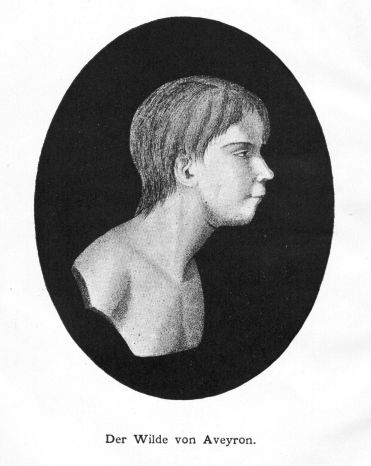 “Victor of Aveyron”,  από CopperKettle διαθέσιμο ως κοινό κτήμα
7
Η τραγική ιστορία της Τζίνι (1 από 2)
Το 1970 εντοπίστηκε στο L.Α. ένα δεκατριάχρονο κορίτσι το οποίο μεγάλωνε σε μια αποθήκη, δεμένο σε καρέκλα βρέφους χωρίς καμία ανθρώπινη επαφή. Η μητέρα της ήταν σχεδόν τυφλή ενώ ο πατέρας της έπασχε από βαριά ψυχική ασθένεια.
Όταν εντοπίστηκε, η Τζίνι είχε σωματική ανάπτυξη παιδιού 7 ετών και φορούσε πάνες. Δεν είχε καθόλου λόγο ούτε μπορούσε να περπατήσει. Κατά τη διάρκεια της δίκης εναντίον των γονέων της, αποκαλύφθηκε ότι ο πατέρας απαγόρευε στη γυναίκα του να της μιλάει και ότι ο ίδιος γάβγιζε κοντά στο πρόσωπό της προκειμένου να κάθεται φρόνιμη.
8
Η τραγική ιστορία της Τζίνι (2 από 2)
Παρακολουθήστε το παρακάτω βίντεο:
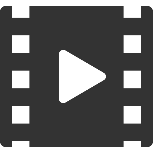 Genie The Deprived Girl
9
Η εξέλιξη των δυο παιδιών
Παρά το γεγονός ότι καταβλήθηκαν σημαντικές προσπάθειες από τους ειδικούς για την αποκατάσταση των σοβαρότατων ελλειμμάτων στην ανάπτυξη τόσο του Βίκτωρα όσο και της Τζίνι, κανένα από τα δύο παιδιά δεν κατάφερε να πλησιάσει τα όρια της φυσιολογικής συμπεριφοράς αν και παρουσίασαν κάποια πρόοδο.
Ο Βίκτωρ έμαθε να επικοινωνεί υποτυπωδώς και να γράφει αρκετές λέξεις. Δεν έμαθε ποτέ να μιλάει και να συναλλάσσεται φυσιολογικά με τους άλλους.
Η Τζίνι έμαθε να μασά στερεά τροφή και να αρθρώνει λίγες λέξεις. Ποτέ δεν έμαθε να μιλάει κανονικά ούτε να συμπεριφέρεται σωστά σε κοινωνικές καταστάσεις.
10
Ερώτημα και πιθανές απαντήσεις
Για ποιους λόγους υπήρχε τόση καθυστέρηση στην ανάπτυξη των δύο παιδιών; 
Τα παιδιά ενδέχεται να είχαν εκ γενετής σοβαρή νοητική υστέρηση.
Η ανάπτυξη των παιδιών αναχαιτίστηκε εξαιτίας της κοινωνικής τους απομόνωσης.
11
Η επίδραση των απόψεων αυτών
Οι πεποιθήσεις περί της σχετικής συμβολής της φύσης και της ανατροφής στην ανάπτυξη μπορεί να έχουν μακροπρόθεσμες επιπτώσεις στον τρόπο που η κοινωνία αντιμετωπίζει τα παιδιά.
12
Η επίδραση των απόψεων
Η κληρονομικότητα είναι το καθοριστικό στοιχείο στην ανάπτυξη. 
Υιοθετούμε την «απαισιόδοξη» στάση ότι υπάρχουν ελάχιστα περιθώρια εκπαιδευτικής παρέμβασης.
Το περιβάλλον είναι το καθοριστικό στοιχείο στην ανάπτυξη. 
Ενδέχεται να ασκήσουμε υπερβολική πίεση σε παιδιά τα οποία δεν έχουν τις ανάλογες δυνατότητες για μάθηση.
13
Ο ρόλος των γενετικών παραγόντων
Οι γενετικοί παράγοντες θεωρούνται ως αφετηρία της εξέλιξης και ασκούν περισσότερη επίδραση σε βιοσωματικούς τομείς. Συγκεκριμένα καθορίζουν:
Διαδικασίες της ζωής, όπως δομή κυττάρων και οργάνων, κίνηση, γονιμότητα, κ.λ.π.
Τις προϋποθέσεις για την αποτελεσματικότητα της μάθησης
Την εκδίπλωση ατομικών ικανοτήτων σε συνάρτηση με την ωρίμανση, π.χ. το παιδί μιλάει όταν αποκτήσει τη νευροκινητική ωριμότητα του μηχανισμού ομιλίας.
14
Η έννοια της ωρίμανσης (1 από 2)
Η ωρίμανση αναφέρεται στην ενδογενή, γενετικά προγραμματισμένη διαδικασία ανάπτυξης του ατόμου που σχετίζεται με τη διαδοχική αλλαγή των σωματικών δεδομένων.
Η ωρίμανση, ως βιολογική διαδικασία, τοποθετεί τις ανατομικές προϋποθέσεις μιας ικανότητας και αποτελεί προϋπόθεση για τη μάθηση.
15
Η έννοια της ωρίμανσης (2 από 2)
Η ανάπτυξη που καθορίζεται από την ωρίμανση συντελείται αυτόματα, χωρίς ειδική πρακτική άσκηση (π.χ. η κινητική ανάπτυξη του βρέφους). 
Τα περιβαλλοντικά ερεθίσματα μπορούν να επηρεάσουν τον ρυθμό ωρίμανσης μιας ικανότητας (π.χ καθυστέρηση της βάδισης στα τυφλά παιδιά) αλλά όχι τη χρονική ακολουθία της.
Όταν το περιβάλλον στο οποίο μεγαλώνει ένα παιδί είναι φτωχό σε ερεθίσματα, τότε δυσχεραίνεται η διαδικασία της ωρίμανσης και μπορεί να έχουμε σημαντικές διαταραχές της ανάπτυξης.
16
Η πολυπλοκότητα του θέματος
Παρόλα αυτά, ακόμα και οι γενετικοί παράγοντες ενδέχεται ορισμένες φορές να τροποποιηθούν σε περιπτώσεις ισχυρών  περιβαλλοντικών επιδράσεων.
Επομένως ο ρόλος κάθε παράγοντα είναι εξαιρετικά δύσκολο να απομονωθεί και να εντοπιστεί με ακρίβεια.
17
Τι ορίζει η φύση για τη συμπεριφορά ενός λιονταριού;
Παρακολουθείστε το παρακάτω βίντεο:
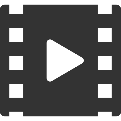 Lion kisses and hugs a rescuer !
18
Η ιστορία της Tippi
Αυτή η μικρή Γαλλίδα ονομάζεται Tippi και γεννήθηκε στο Nairobi στην Αφρική το1990. Μεγάλωσε μέσα στη ζούγκλα με τους γονείς της που ήταν φωτογράφοι της άγριας φύσης. Επέστρεψε στη Γαλλία σε ηλικία 10 ετών.
Θυμηθείτε την όταν αισθανθείτε φόβο για τα ποντίκια!
Παρακολουθείστε το παρακάτω βίντεο:
Tippi - Bridging the Gap to Africa TRAILER
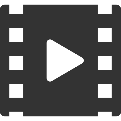 19
Η έννοια των κρίσιμων περιόδων ανάπτυξης
Κρίσιμες περίοδοι ανάπτυξης είναι αυτές κατά τη διάρκεια των οποίων πρέπει να συμβούν συγκεκριμένα βιολογικά ή περιβαλλοντικά γεγονότα ώστε η ανάπτυξη να είναι φυσιολογική.
Η ύπαρξη κρίσιμων περιόδων έχει αποδειχθεί για ορισμένα ζώα καθώς και για μερικές πτυχές της σωματικής ανάπτυξης του ανθρώπου.
Μελέτες της ανάπτυξης του οπτικού συστήματος σε ζώα έδειξαν ότι η στέρηση οπτικών ερεθισμάτων στους πρώτους μήνες της ζωής τους αναστέλλει την ανάπτυξη της όρασης.
Παιδιά που για οποιονδήποτε λόγο δεν είχαν έχουν εκτεθεί αρκετά στη γλώσσα πριν από την ηλικία των 6 ετών, ώστε να αποκτήσουν την ικανότητα της ομιλίας, μπορεί να μην της αποκτήσουν ποτέ.
20
Η σημερινή θέση της επιστήμης (1 από 3)
Η ανάπτυξη προσδιορίζεται από τη δυναμική αλληλεπίδραση γενετικών και περιβαλλοντικών παραγόντων από τη στιγμή της σύλληψης.
Κληρονομικότητα
Ανθρώπινη Συμπεριφορά
Αλληλεπίδραση
Περιβάλλον
21
Η σημερινή θέση της επιστήμης (2 από 3)
Στις μέρες μας δεν τίθεται πλέον «δίλημμα» αλλά «ζήτημα» κληρονομικότητας και περιβάλλοντος. Δεν ασχολούμαστε με το «ποιος παράγοντας» αλλά με το «πόσο» και το «πώς».
22
Η σημερινή θέση της επιστήμης (3 από 3)
Κληρονομικότητα Χ Περιβάλλον Χ Χρόνος = Επίπεδο ανάπτυξης 
(Πολλαπλασιαστική Δυναμική σχέση)
23
Η φύση της αλληλεπίδρασης (1 από 2)
Δεν μπορούμε να δούμε τη συνεισφορά του ενός παράγοντα απομονωμένα από τη συνεισφορά του άλλου.
24
Η φύση της αλληλεπίδρασης (2 από 2)
Το άτομο κληρονομεί από τους προγόνους του προδιαθέσεις και δυνατότητες ανάπτυξης πλήθους χαρακτηριστικών, τα οποία όμως, για να δραστηριοποιηθούν και να εκδηλωθούν, είναι απαραίτητο να βρεθούν κάτω από τις κατάλληλες περιβαλλοντικές συνθήκες.
Το ίδιο περιβάλλον μπορεί να έχει διαφορετικά αποτελέσματα σε παιδιά με διαφορετικές κληρονομικές καταβολές.
25
Παραδείγματα
Αν ένα άτομο έχει κληρονομήσει τη δυνατότητα να φτάσει σε ύψος 1,85 μ. αλλά έχει πολύ κακή διατροφή, τότε θα υστερήσει στην κάλυψη αυτής της δυνατότητας.
Αν ένα άτομο έχει κληρονομήσει τη δυνατότητα να γίνει εξαίρετος ζωγράφος αλλά δεν του δοθούν τα απαραίτητα ερεθίσματα και οι κατάλληλες ευκαιρίες για εξάσκηση, τότε δεν θα μπορέσει να αξιοποιήσει τις δυνατότητες που κληρονόμησε.
Αν ένα άτομο έχει κληρονομήσει τη δυνατότητα να διαμορφώσει υψηλό δείκτη νοημοσύνης αλλά δεν του δοθούν οι απαραίτητες μαθησιακές ευκαιρίες, τότε δεν θα καλύψει αυτή του τη δυνατότητα.
26
Τέλος Ενότητας
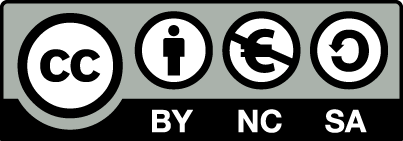 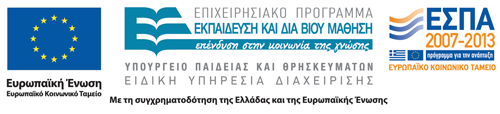 Σημειώματα
Σημείωμα Αναφοράς
Copyright Τεχνολογικό Εκπαιδευτικό Ίδρυμα Αθήνας, Κατερίνα Μανιαδάκη 2014. Κατερίνα Μανιαδάκη. «Εισαγωγή στην Ψυχολογία. Ενότητα 5: Παράγοντες που επηρεάζουν την ανάπτυξη του ανθρώπου». Έκδοση: 1.0. Αθήνα 2014. Διαθέσιμο από τη δικτυακή διεύθυνση: ocp.teiath.gr.
Σημείωμα Αδειοδότησης
Το παρόν υλικό διατίθεται με τους όρους της άδειας χρήσης Creative Commons Αναφορά, Μη Εμπορική Χρήση Παρόμοια Διανομή 4.0 [1] ή μεταγενέστερη, Διεθνής Έκδοση.   Εξαιρούνται τα αυτοτελή έργα τρίτων π.χ. φωτογραφίες, διαγράμματα κ.λ.π., τα οποία εμπεριέχονται σε αυτό. Οι όροι χρήσης των έργων τρίτων επεξηγούνται στη διαφάνεια  «Επεξήγηση όρων χρήσης έργων τρίτων». 
Τα έργα για τα οποία έχει ζητηθεί άδεια  αναφέρονται στο «Σημείωμα  Χρήσης Έργων Τρίτων».
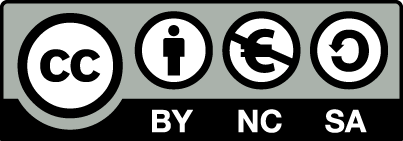 [1] http://creativecommons.org/licenses/by-nc-sa/4.0/ 
Ως Μη Εμπορική ορίζεται η χρήση:
που δεν περιλαμβάνει άμεσο ή έμμεσο οικονομικό όφελος από την χρήση του έργου, για το διανομέα του έργου και αδειοδόχο
που δεν περιλαμβάνει οικονομική συναλλαγή ως προϋπόθεση για τη χρήση ή πρόσβαση στο έργο
που δεν προσπορίζει στο διανομέα του έργου και αδειοδόχο έμμεσο οικονομικό όφελος (π.χ. διαφημίσεις) από την προβολή του έργου σε διαδικτυακό τόπο
Ο δικαιούχος μπορεί να παρέχει στον αδειοδόχο ξεχωριστή άδεια να χρησιμοποιεί το έργο για εμπορική χρήση, εφόσον αυτό του ζητηθεί.
Επεξήγηση όρων χρήσης έργων τρίτων
Δεν επιτρέπεται η επαναχρησιμοποίηση του έργου, παρά μόνο εάν ζητηθεί εκ νέου άδεια από το δημιουργό.
©
διαθέσιμο με άδεια CC-BY
Επιτρέπεται η επαναχρησιμοποίηση του έργου και η δημιουργία παραγώγων αυτού με απλή αναφορά του δημιουργού.
διαθέσιμο με άδεια CC-BY-SA
Επιτρέπεται η επαναχρησιμοποίηση του έργου με αναφορά του δημιουργού, και διάθεση του έργου ή του παράγωγου αυτού με την ίδια άδεια.
διαθέσιμο με άδεια CC-BY-ND
Επιτρέπεται η επαναχρησιμοποίηση του έργου με αναφορά του δημιουργού. 
Δεν επιτρέπεται η δημιουργία παραγώγων του έργου.
διαθέσιμο με άδεια CC-BY-NC
Επιτρέπεται η επαναχρησιμοποίηση του έργου με αναφορά του δημιουργού. 
Δεν επιτρέπεται η εμπορική χρήση του έργου.
Επιτρέπεται η επαναχρησιμοποίηση του έργου με αναφορά του δημιουργού
και διάθεση του έργου ή του παράγωγου αυτού με την ίδια άδεια.
Δεν επιτρέπεται η εμπορική χρήση του έργου.
διαθέσιμο με άδεια CC-BY-NC-SA
διαθέσιμο με άδεια CC-BY-NC-ND
Επιτρέπεται η επαναχρησιμοποίηση του έργου με αναφορά του δημιουργού.
Δεν επιτρέπεται η εμπορική χρήση του έργου και η δημιουργία παραγώγων του.
διαθέσιμο με άδεια 
CC0 Public Domain
Επιτρέπεται η επαναχρησιμοποίηση του έργου, η δημιουργία παραγώγων αυτού και η εμπορική του χρήση, χωρίς αναφορά του δημιουργού.
Επιτρέπεται η επαναχρησιμοποίηση του έργου, η δημιουργία παραγώγων αυτού και η εμπορική του χρήση, χωρίς αναφορά του δημιουργού.
διαθέσιμο ως κοινό κτήμα
χωρίς σήμανση
Συνήθως δεν επιτρέπεται η επαναχρησιμοποίηση του έργου.
31
Διατήρηση Σημειωμάτων
Οποιαδήποτε αναπαραγωγή ή διασκευή του υλικού θα πρέπει να συμπεριλαμβάνει:
το Σημείωμα Αναφοράς
το Σημείωμα Αδειοδότησης
τη δήλωση Διατήρησης Σημειωμάτων
το Σημείωμα Χρήσης Έργων Τρίτων (εφόσον υπάρχει)
μαζί με τους συνοδευόμενους υπερσυνδέσμους.
Χρηματοδότηση
Το παρόν εκπαιδευτικό υλικό έχει αναπτυχθεί στo πλαίσιo του εκπαιδευτικού έργου του διδάσκοντα.
Το έργο «Ανοικτά Ακαδημαϊκά Μαθήματα στο ΤΕΙ Αθήνας» έχει χρηματοδοτήσει μόνο την αναδιαμόρφωση του εκπαιδευτικού υλικού. 
Το έργο υλοποιείται στο πλαίσιο του Επιχειρησιακού Προγράμματος «Εκπαίδευση και Δια Βίου Μάθηση» και συγχρηματοδοτείται από την Ευρωπαϊκή Ένωση (Ευρωπαϊκό Κοινωνικό Ταμείο) και από εθνικούς πόρους.
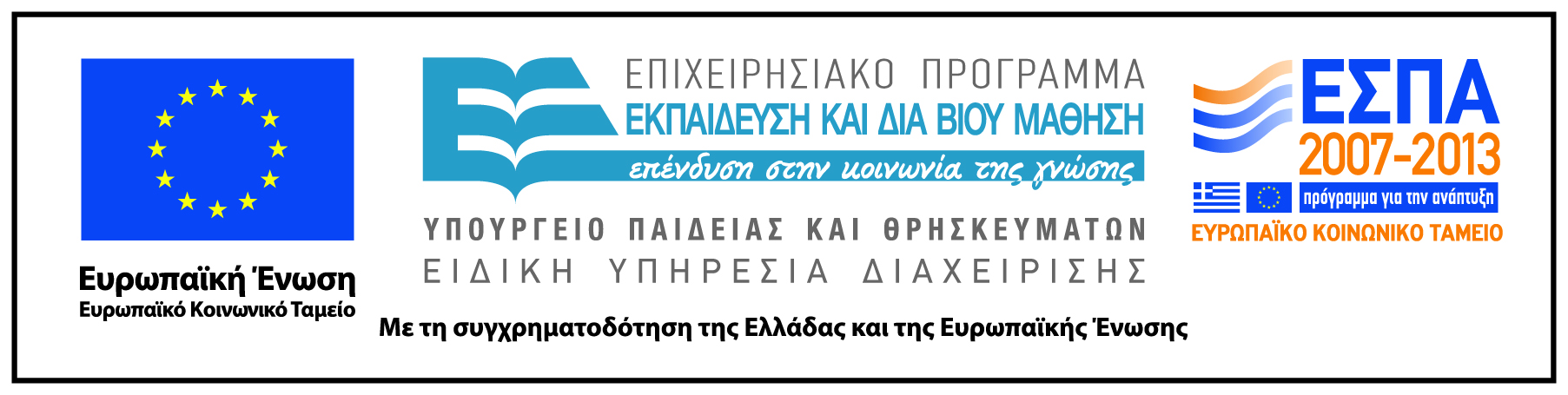